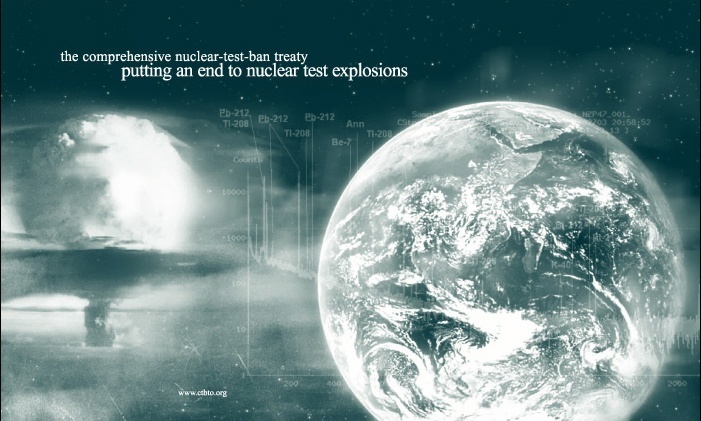 The International Monitoring System:
status and challenges

David Jepsen, Coordinator
International Monitoring System Division
Preparatory Commission for the Comprehensive Nuclear-Test-Ban Treaty Organization
Vienna International Centre
P.O. Box 1200
A-1400 Vienna
AUSTRIA

david.jepsen@ctbto.org
IAG-IASPEI 2017
IMS status
IMS – Current status
292 stations, 31 NG systems, 16 RN labs
in situ
Capable IMS – DPRK4
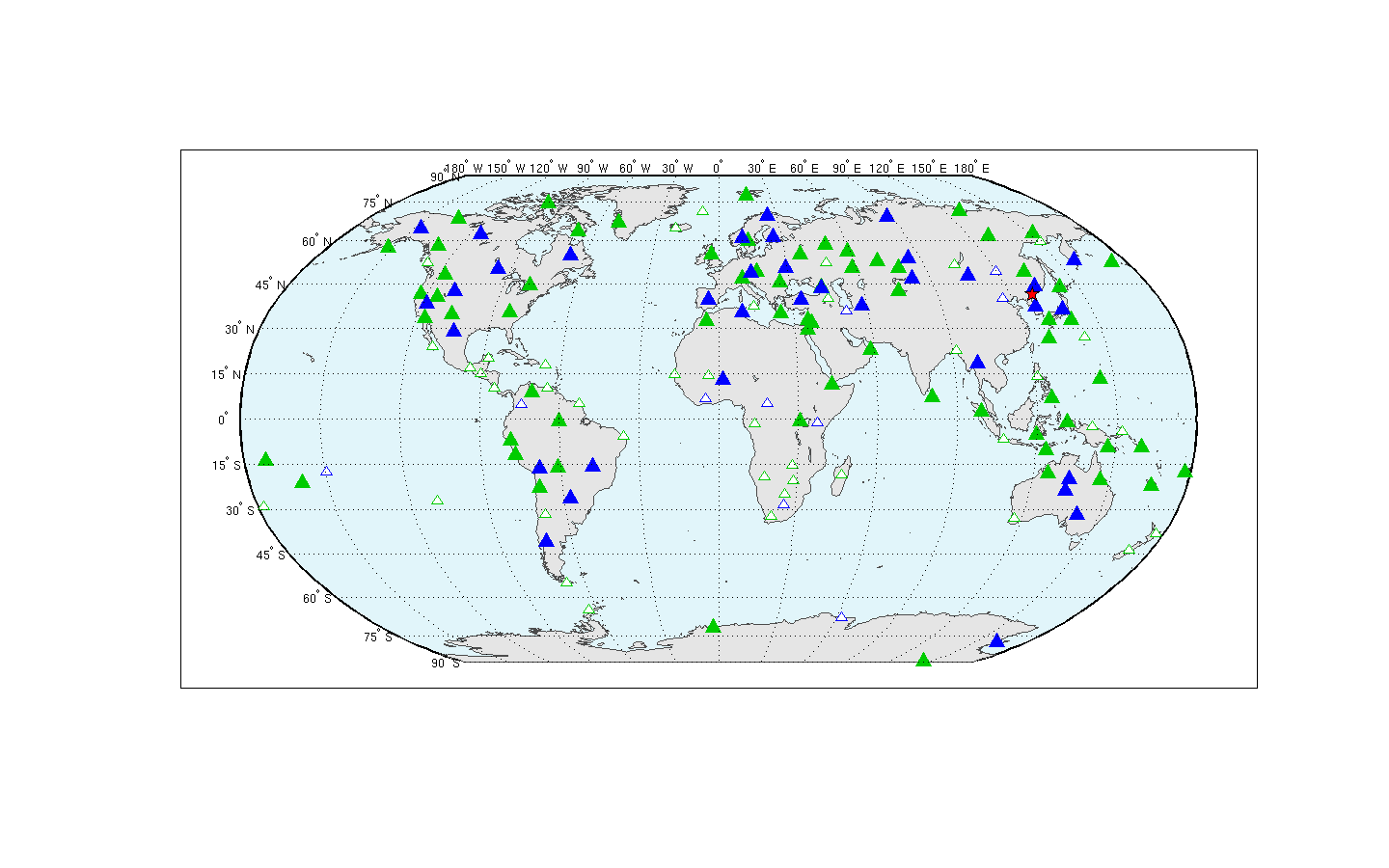 Primary no detection
Auxiliary not used
Primary associated 
detections
Auxiliary associated
detections
IAG-IASPEI 2017
[Speaker Notes: IMS Primary and auxiliary seismic stations used in interactive review

83 stations used in seismic solution]
Challenge 1: completing installation and certification of remaining facilities
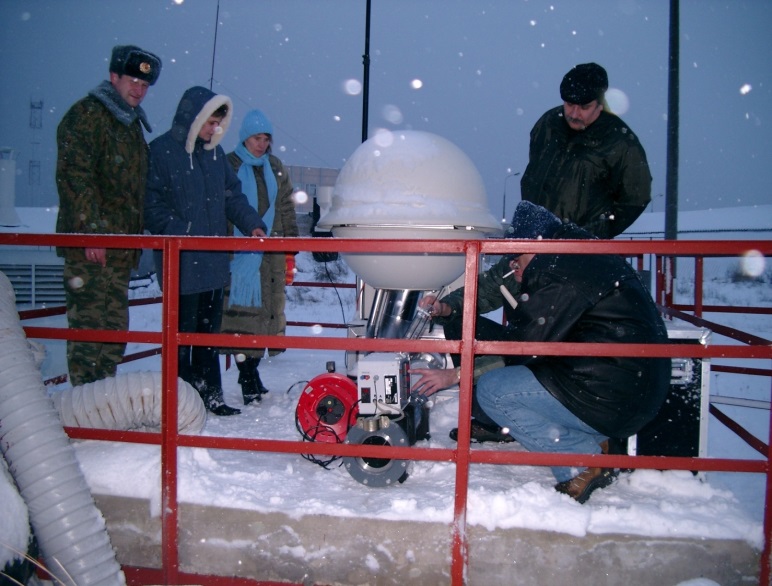 Political barriers
Challenging environments
Environmental regulations
Expense
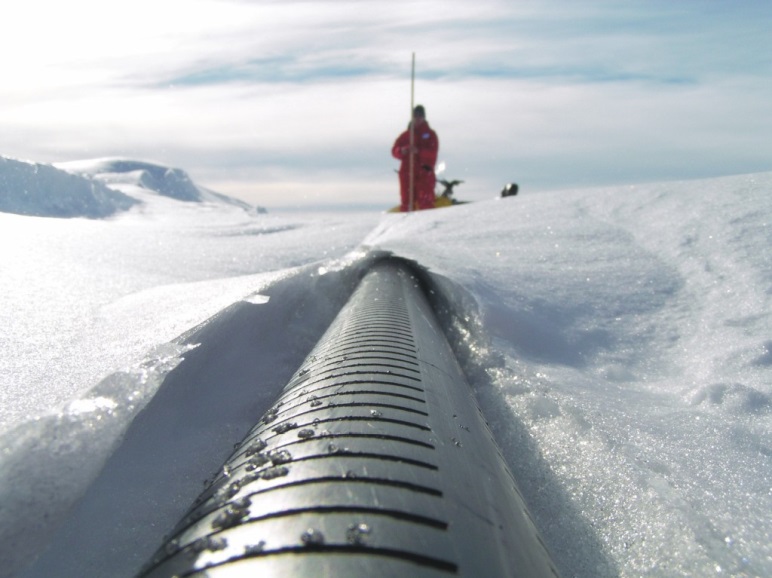 IS27 Georg von Neumayer, Antarctica
RN61 Dubna
IAG-IASPEI 2017
Challenge 2: IMS Sustainment
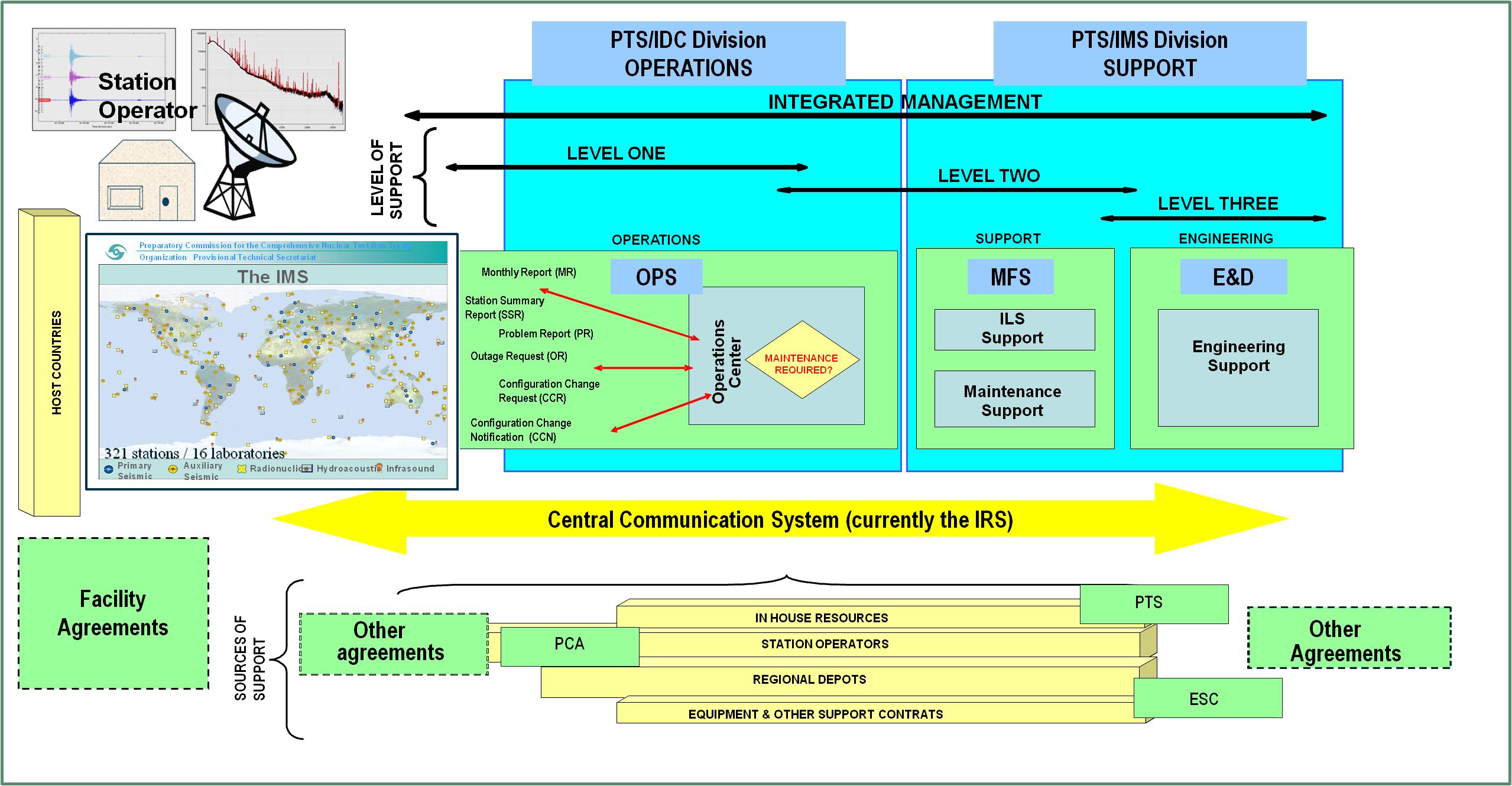 IMS Sustainment – Sources of Support
IAG-IASPEI 2017
Auxiliary seismic stations – Data Availability
Serious issue that needs to be addressed

CTBTO will to continue to work with wider community on this issue
IAG-IASPEI 2017
Facility Agreements
Total of 89 States to host stations – 49 facility agreements signed
IAG-IASPEI 2017
Challenge 3: Continuous Improvement
Treaty Relevant Data
Calibrated
Meets sensitivity/capability requirements

Reliable and cost-effective IMS
Makes best use of technological advances and develops engineering solutions to:
Enhance sensitivity/capability of stations/network
Reduce cost of station construction and ongoing maintenance
Enhance data quality
Increase station uptime
Extend station life
IAG-IASPEI 2017
Hardening of stations/equipment
Improvement of power supply and grounding at stations:
    Fundamental issue across the IMS
    Poor quality of power is the major root cause for RN station failures
Continued improvement of HPGe detector reliability: 
> Testing of new hardened detectors
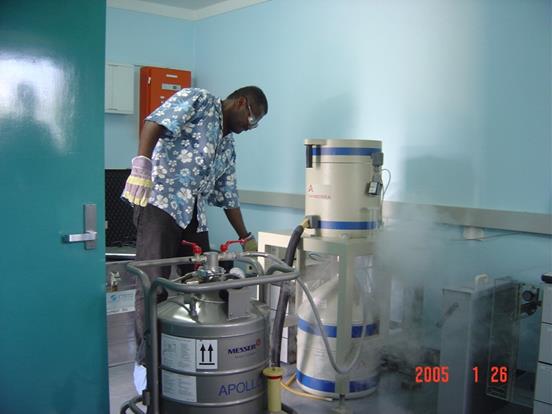 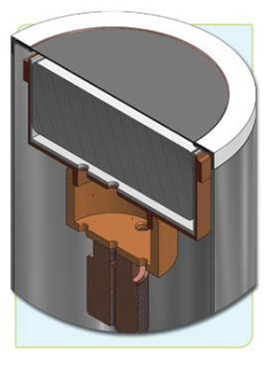 HPGe detector
IAG-IASPEI 2017
Examples of New Engineering developments
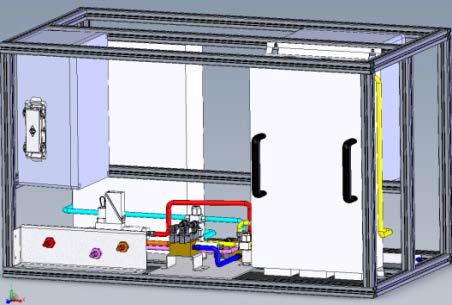 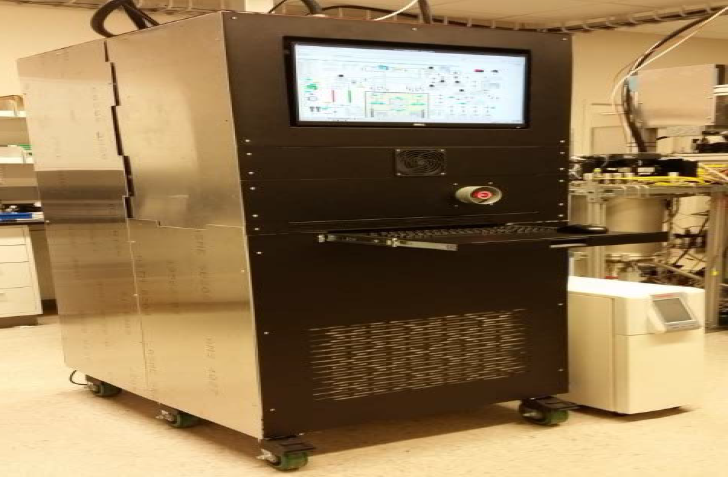 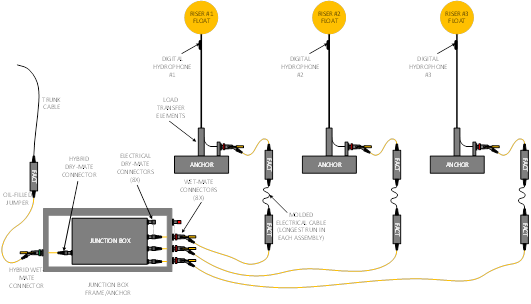 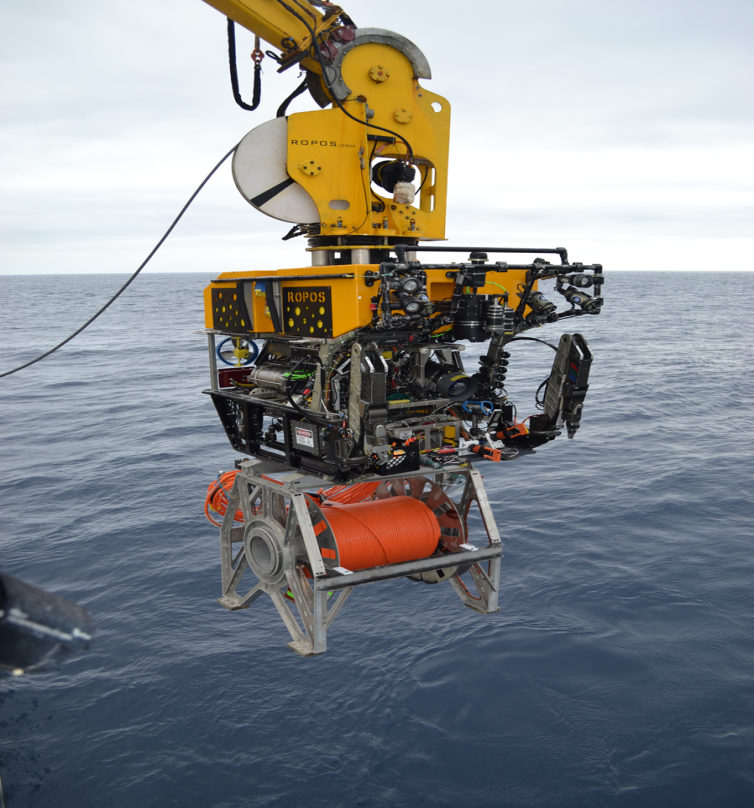 Next Generation 
Noble-gas Systems
Developments on Modular Hydroacoustic Hydrophone Systems
IAG-IASPEI 2017
Challenge 4: data available and secure
Functional Global Communications Infrastructure

Robust information technology infrastructure

PKI integration and rollout
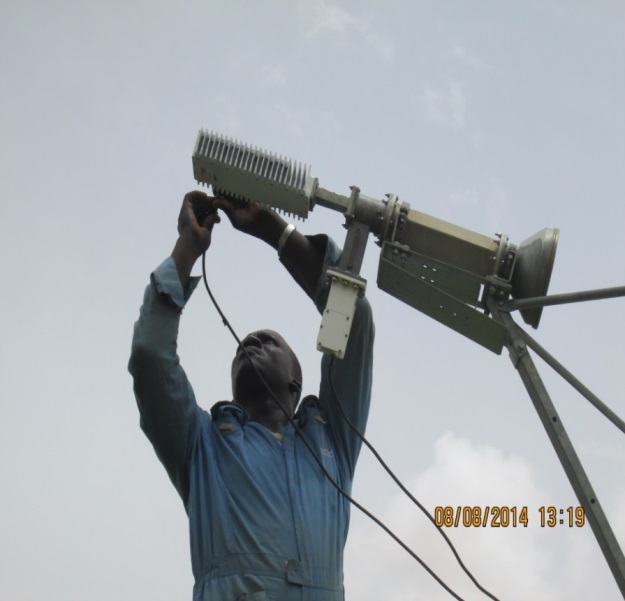 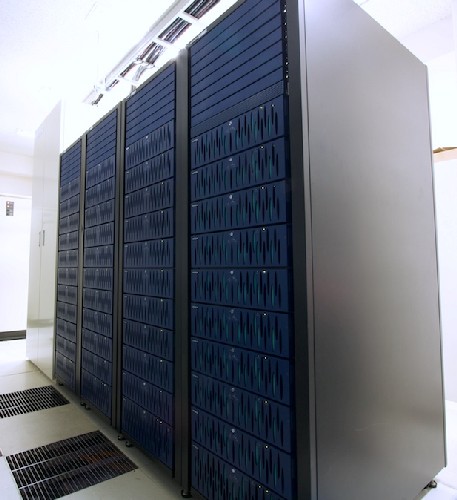 IAG-IASPEI 2017
Transition to GCI-III
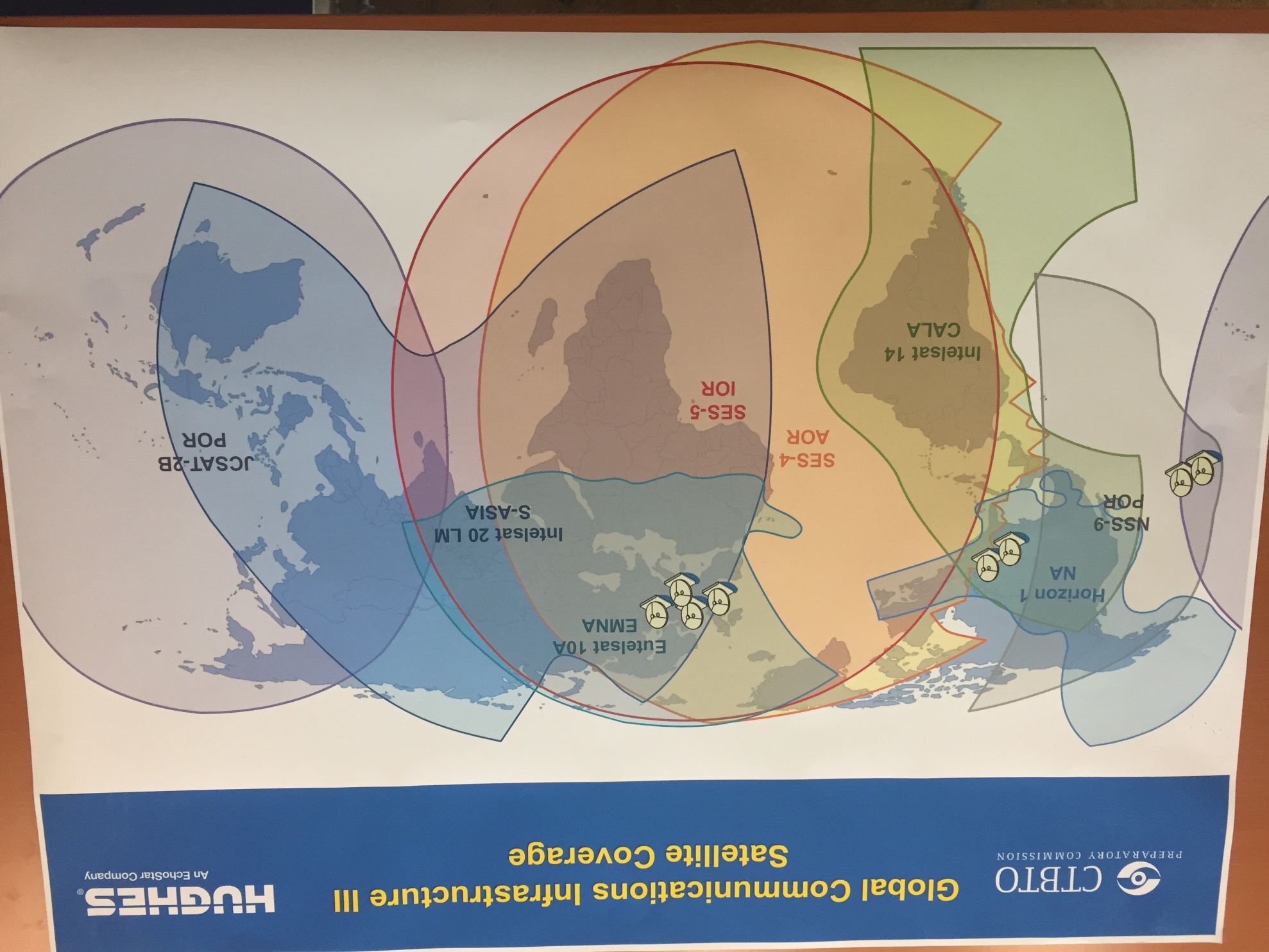 - implementation Nov 2016–Jun 2017
- your co-operation is essential
- increased bandwith
- redundacy
IAG-IASPEI 2017
virtual Data Exploitation Centre (vDEC for Scientists)
Since 2011 vDEC became a component of CTBT’s strategy to engage and exchange knowledge with the scientific community.      

A project funded by the EU


vDEC makes IMS data and IDC products available



How to get a cost-free contract:
Scientific organizations must submit a proposal to gain access to the data
Specify for what purpose(s) the data are needed and provide a description of the scientific research project. 



For further info, email: vdec@ctbto.org. 
Online submission of request:  https://www.ctbto.org/specials/vdec/
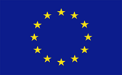 Summary
IMS 91% complete

IMS is operationally ready

IMS has a proven capability 

Ongoing challenges
Completion
Sustainment
technologically advanced
Security of data
Page 14
Thank you !
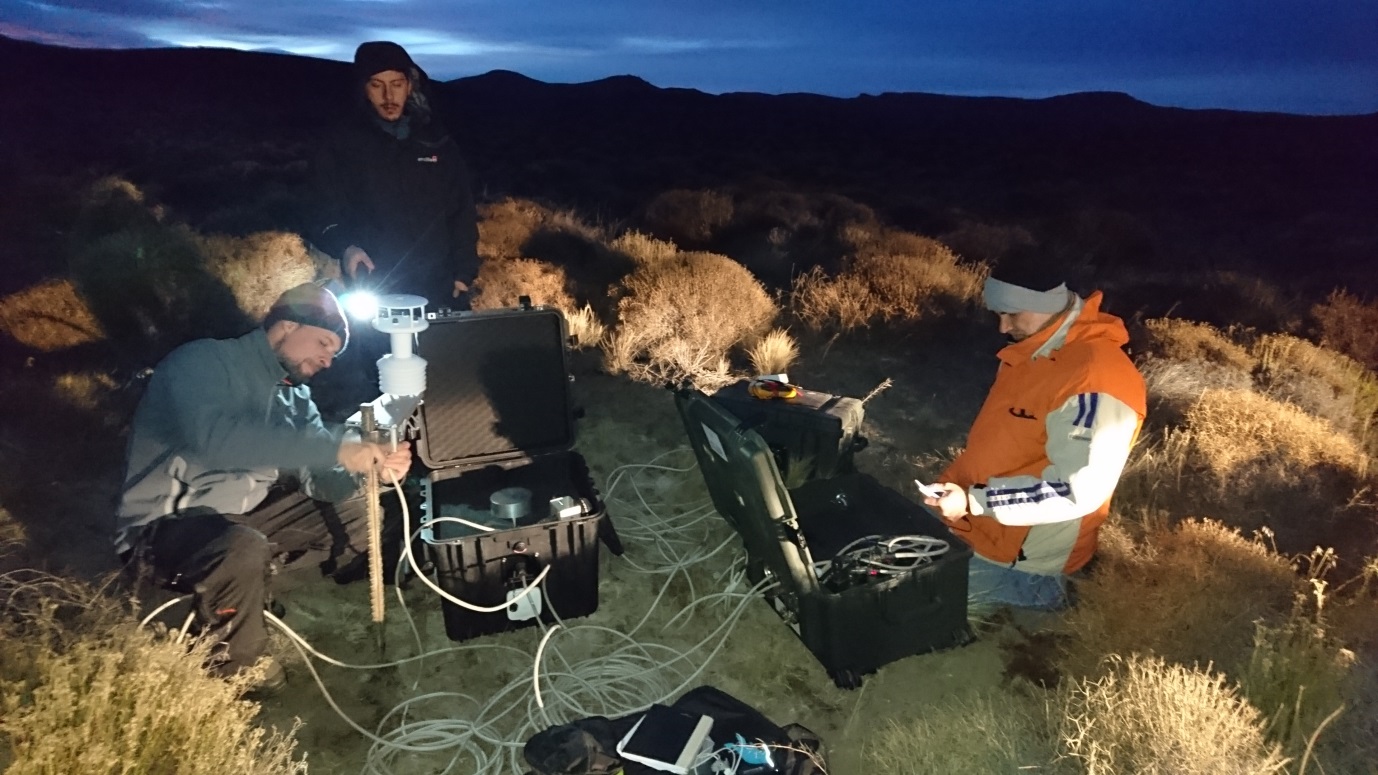 IS01 Argentina – site survey
IS43 (RF)
RN19 Chile, Noble Gas system upgraded in 2015
IAG-IASPEI 2017